CONCEPT OF QUALITATIVE RESEARCH
Nkoli Ezumah (ezumahnk@yahoo.com)
University of Nigeria, Nsukka (UNN)
UNN-AuthorAID Workshop on Qualitative Research Writing (supported by an AuthorAID workshop grant)

9 – 10 Dec 2015
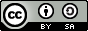 This work is licensed under a Creative Commons Attribution-ShareAlike 4.0 International License (http://creativecommons.org/licenses/by-sa/4.0/)
Two main types of research approaches are used in studying social phenomenon are quantitative and qualitative research methods.
Quantitative research
Quantitative research takes a positivist approach.  It seeks to measure the phenomenon under study objectively with methods that are observable and also measurable. Hence statistical data are used in quantitative research.
Qualitative method
According to Malterud 2001, 
The aim of qualitative research is to identify the meaning of a social phenomenon the way  the participants experience it  and also perceive it.
Qualitative research (contd.)
It tends to be naturalist
does not seek objectivity
focuses on understanding the phenomenon being studied in a natural setting.
The emphasis is to be able to obtain the meanings, notions/views and experiences of the participants.
Qualitative research (contd.)
Brynon 1998 also mentioned the following:
that a major characteristic of qualitative research is that it enables a researcher to understand the social phenomenon
the meanings attributed to them by participants in the social setting or context in which they occur.
Specific differences between Quantitative and Qualitative research
Positivist Vs Naturalistic
Assumes one reality vs multiple realities because different people have different experiences
Seeks to predict, explore and test hypotheses vs Seeks to explore meanings and beliefs of people which will be useful in providing explanations and interpretations of their reality through a subjective and naturalistic methods (not experimental method)
Differences in techniques used in quantitative and qualitative research
Quantitative: Extensive in nature and seeks representativeness of the sample used and is statistically derived.  
Qualitative: Sample is small; emphasis is not on statistical representativeness but on symbolic representation
Examples of techniques
Quantitative: Major technique used in generating data is the questionnaire
Qualitative: Makes use of In-depth interviews, Key informant interviews, case studies, participant observations, focus group interviews etc